Lecture One
Business communication
COMMUNICATION
The transmission of 
	information and meaning  
   from one individual or 
   group to another.
TOP SKILL SETS:
WHAT EXECUTIVES ARE LOOKING FOR:
TEAMWORK SKILLS
CRITICAL THINKING
ANALYTICAL REASONING SKILLS
ORAL COMMUNICATION SKILLS
WRITTEN COMMUNICATION SKILLS
KNOWLEDGE WORKERS IN THE INFORMATION AGE
KNOWLEDGE WORKERS – 
	GENERATE, PROCESS  & EXCHANGE INFORMATION!

CRITICAL THINKING/PROBLEM SOLVING & DECISION
	 MAKING TECHNIQUES:     
	Identify the problem
	Gather information
	Evaluate the evidence
	Consider alternatives and implications
	Choose the best alternative and test it.
COMMUNICATION   SKILLS
READING 
LISTENING
NONVERBAL
SPEAKING
WRITING SKILLS
You control how well you communicate!
COMMUNICATION CYCLE
NOISE
ENCODING
DEFINITIONS
ENCODING – Converting an idea into words or gestures that convey meaning.

DECODING – translating the message from symbol form into meaning. 

NOISE - Anything that interferes with the communication process.
COMMUNICATION CYCLE
FACTOR’S AFFECTING YOU IN  TODAY’S WORKPLACE!
HEIGHTENED GLOBAL COMPETITION
FLATTENED MANAGEMENT HIERARCHIES
TEAM-BASED MANAGEMENT
COMMUNICATION TECHNOLOGIES
NEW WORK ENVIRONMENTS
DIVERSE WORKFORCE
COMMUNICATION TECHNOLOGIES
Internet
Facebook
Icloud
VoIP
Intranet
Voice recognition
Blogs, Podcasts, Wikis & Tweets
Web Conferencing
Voice Conferencing
Video Conferencing
Video Phone
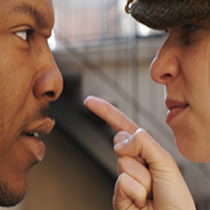 OBSTACLES THAT CAUSE MISUNDERSTANDING:
BYPASSING- 


DIFFERING FRAMES OF REFERENCES- 
	

LACK OF LANGUAGE SKILLS- 
	

DISTRACTIONS-
[Speaker Notes: BYPASSING- 
	when people miss each other with
their meaning.

DIFFERING FRAMES OF REFERENCES- 
	formed by individual’s experience, education, culture, expectations, personality, etc.

LACK OF LANGUAGE SKILLS- 
	vocabulary, punctuation, grammar, written and oral expression…poor listening skills.

DISTRACTIONS- 
	emotional interference physical distractions & digital interruptions.]
ELEVATOR SPEECH
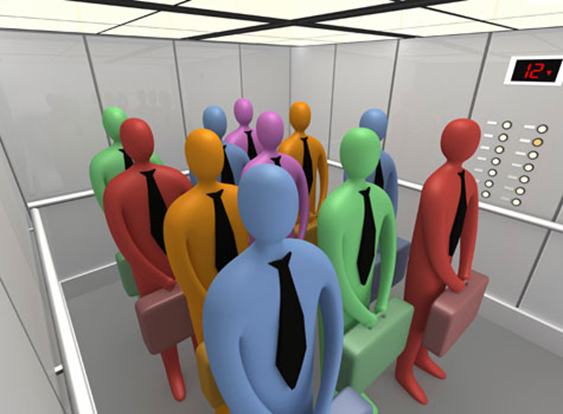 RESEARCH FOR ELEVATOR SPEECH    WHAT ARE YOU KEY STRENGTHS?     1.			2.			3.    WHAT IS YOUR MOST UNIQUE SELLING POINT?_______________________________________________    WHAT ADJECTIVES DESCRIBE YOU?_______________________________________________________________________    WHAT PROBLEM WOULD YOU SOLVE IN THE WORKPLACE?______________________________________________________________________    WHAT SHOULD THE LISTENER KNOW WHEN YOU FINISH?    1.    2.    3.
ELEVATOR SPEECH SHOULD:    - SOUND CONVERSATIONAL    - 30 SECONDS – NO MORE THAN 90 WORDS IN LENGTH    - ENGAGE YOUR AUDIENCE BY ASKING OPEN ENDED QUESTION    - KEEP YOUR SPEECH INTERESTING, MEMORABLE AND SUCCINCT    - HAVE BUSINESS CARD WITH YOU
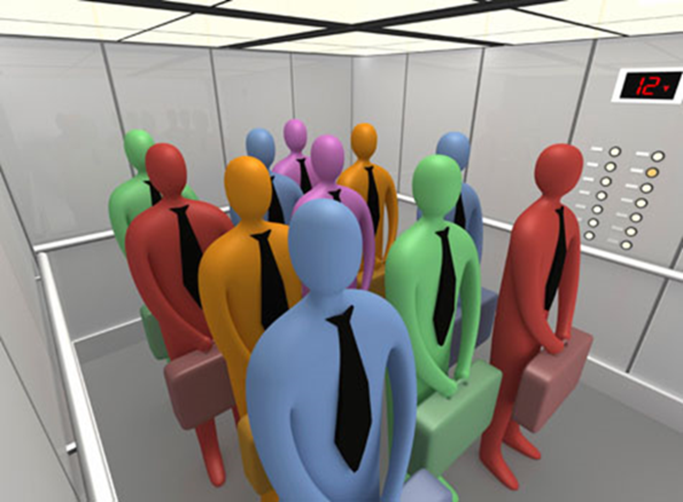 FINALIZE YOUR SPEECH:Write a sentence from each note you madeConnect each sentence with additional phrases to make them flowChange any long words/jargon into everyday languageCut out unnecessary wordsFinalize speech to be sure it is no longer than 90 words.
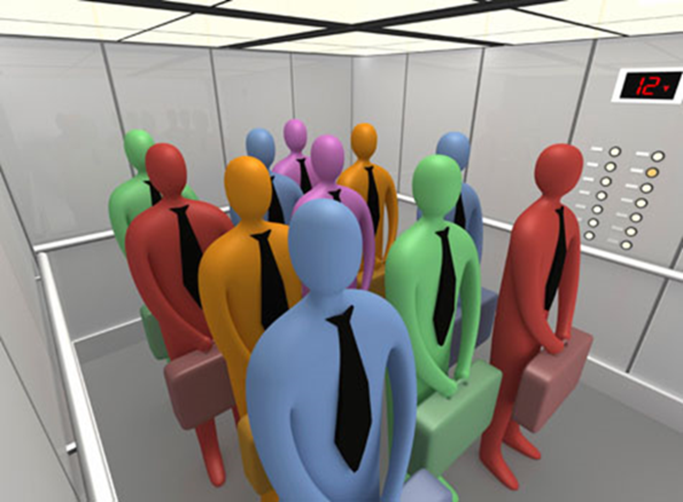 THREE FORMAL CHANNELS:
DOWNWARD 
UPWARD
HORIZONTAL

ONE INFORMAL CHANNEL:
GRAPEVINE
COMMUNICATING IN ORGANIZATIONS
INTERNAL COMMUNICATION
	Procedures & polices, progress updates, develop new products & services, persuading employees & management to make changes, coordinating activities, evaluating employees.
EXTERNAL COMMUNICATION
	Answering inquiries about products/services, persuading customers, clarifying supplier specifications, issuing credit, collecting bills, responding to government agencies, promoting a positive image of the organization.
THREE BUSINESS COMMUNICATION FUNCTIONS:
INFORM
PERSUADE
PROMOTE GOODWILL
TWO BASIC FORMS OF COMMUNICATION: ORAL & WRITTEN
ORAL COMMUNICATION:

ADVANTAGES		               DISADVANTAGES
Minimizes misunderstandings	       No documentation	
Facial expressions                             Wastes time
Voice inflections                                 Inconvenient
Develops consensus
Promotes friendships
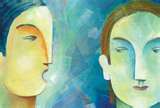 TWO BASIC FORMS OF COMMUNICATION: ORAL & WRITTEN
WRITTEN COMMUNICATION:

ADVANTAGES		               DISADVANTAGES
Documentation			       Careful preparation
Time to develop/organize message  Difficult to prepare
Prepared when convenient
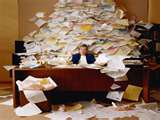 ETHICS!
7 GOALS OF ETHICAL BUSINESS COMMUNICATORS:

	1.  Abide by the Law
	2.  Tell the truth
	3.  Label opinions
	4.  Be objective
	5.  Communicate Clearly
	6.  Use inclusive language
	7.  Give Credit
WRITING SKILLS???
GRAMMAR     	PUNCTUATION  			SPELLING
WHAT EMPLOYERS ARE LOOKING FOR:
EDUCATION
EXPERIENCE
HARD SKILLS (Technical)
SOFT SKILLS:    
		Oral communication
		Written communication
		Listening
		Non-verbal
		Interpersonal
		Team players
		Problem solving
		Decision making
		Adapting to change
		Implementing change
		Organizational
		Leadership
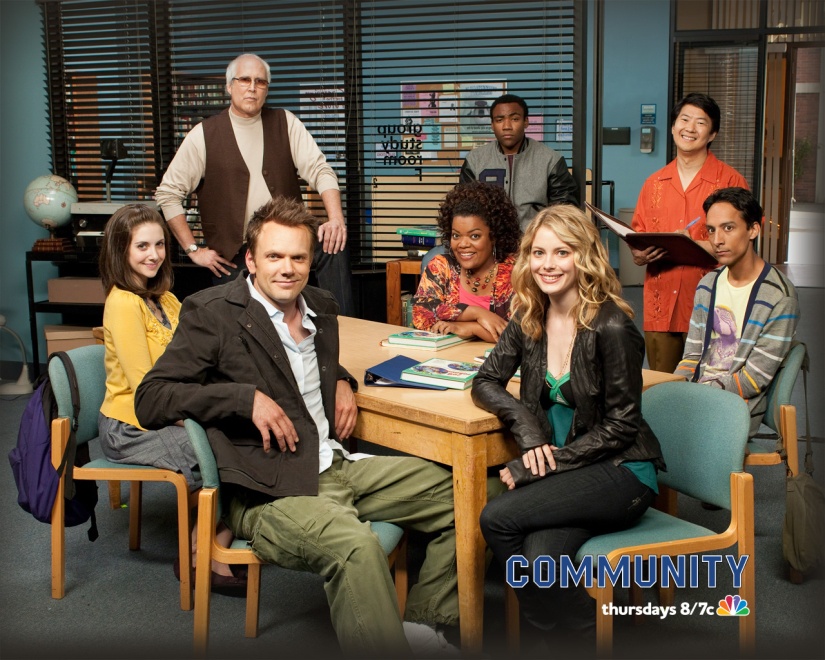 WHY FORM GROUPS & TEAMS?
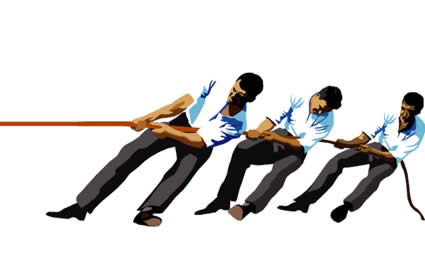 Better decisions
Faster response
Reduced risks
Greater “buy-in”
Increased productivity
Less resistance to change
Improved employee  morale
4 PHASES OF TEAM DEVELOPMENT
FORMING
STORMING
NORMING
PERFORMING
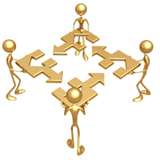 VIRTUAL TEAMS – shared purpose across space, time and organization boundaries using technology.
HYUNDIA MOTORS
Engineering in Korea
Research ion Tokyo/Germany
Styling in California
Engine calibration/testing in Michigan
Heat testing in California desert
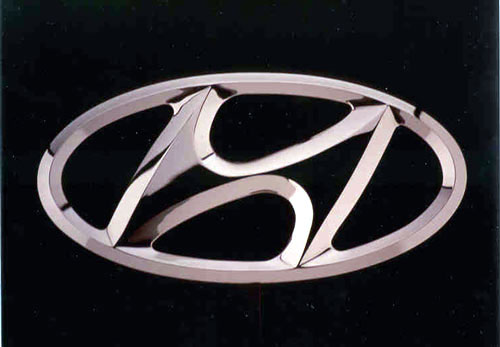